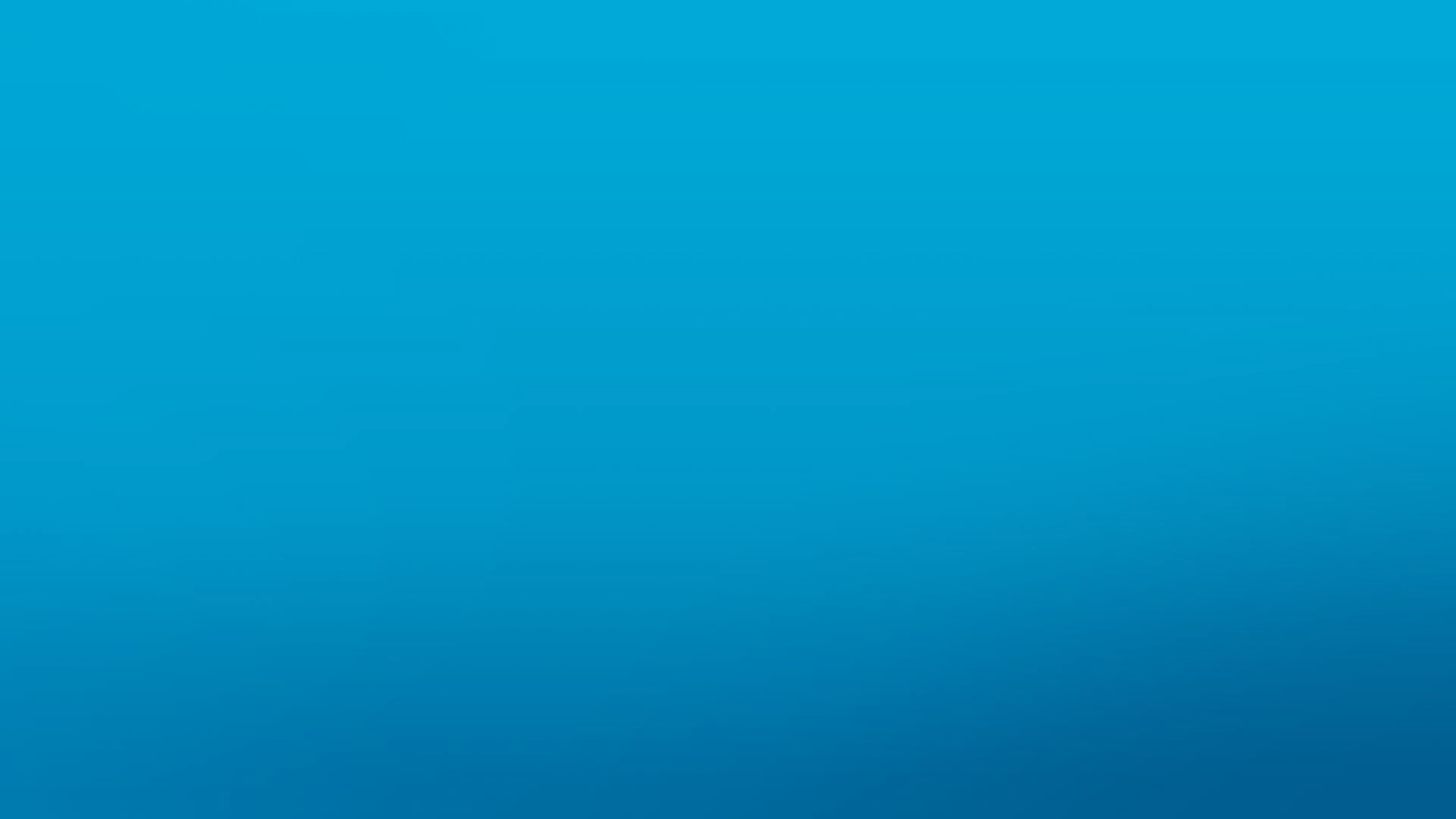 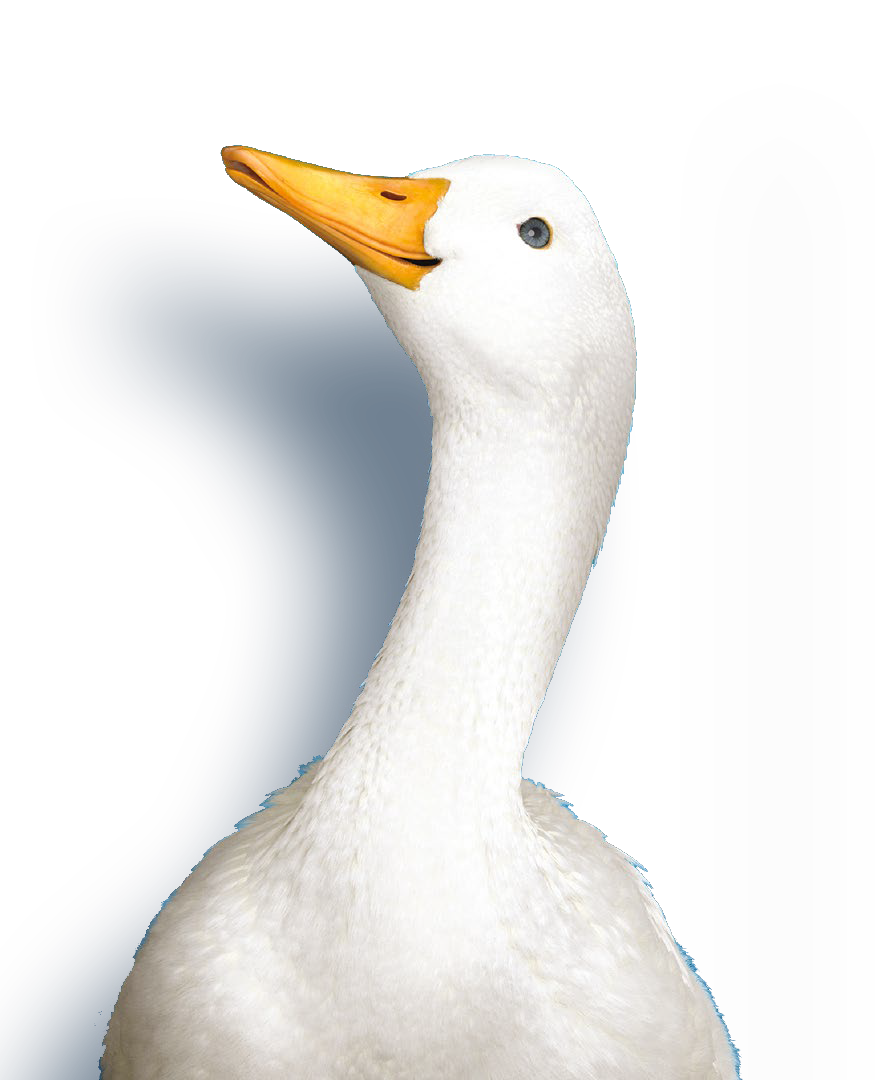 Medicare Supplement Insurance
Coverage is underwritten by Tier One Insurance Company, a subsidiary of Aflac Incorporated, and is administered by Aetna Life Insurance Company.
1021 Reams Fleming Blvd, Franklin, TN, 37064; Telephone Number: 833-504-0336
Aflac | Tier One | WWHQ | 1932 Wynnton Road | Columbus, GA 31999
EXP 8/23
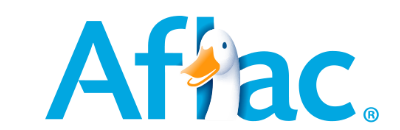 Z2200762
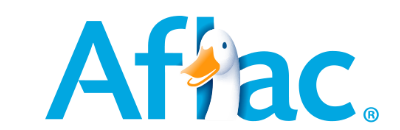 Choices to fit your lifestyle
Aflac Medicare Supplement Insurance
When it comes to Medicare Supplement insurance, selecting the right plan is important. Aflac offers several plan options that can help fill some of the gaps in Medicare coverage. You also have the freedom to choose any provider that accepts Medicare, at a convenient location that best meets your needs.
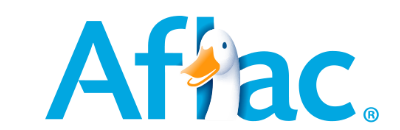 Aflac has been helping provide peace of mind and financial security for more than 65 years. We’ll keep our promise to be here for you when you need us most.
Z2200762
Medicare Supplement insurance helps you manage your health care expenses
Fill the gaps

Medicare provides beneficial coverage for
health-related expenses, but it does not cover all health care expenses. There are a number of gaps in Medicare coverage that you need to pay for out-of-pocket or with private insurance.

A Medicare Supplement plan is a health insurance policy (also called Medigap) sold by a private insurance company to help fill in some of those gaps.
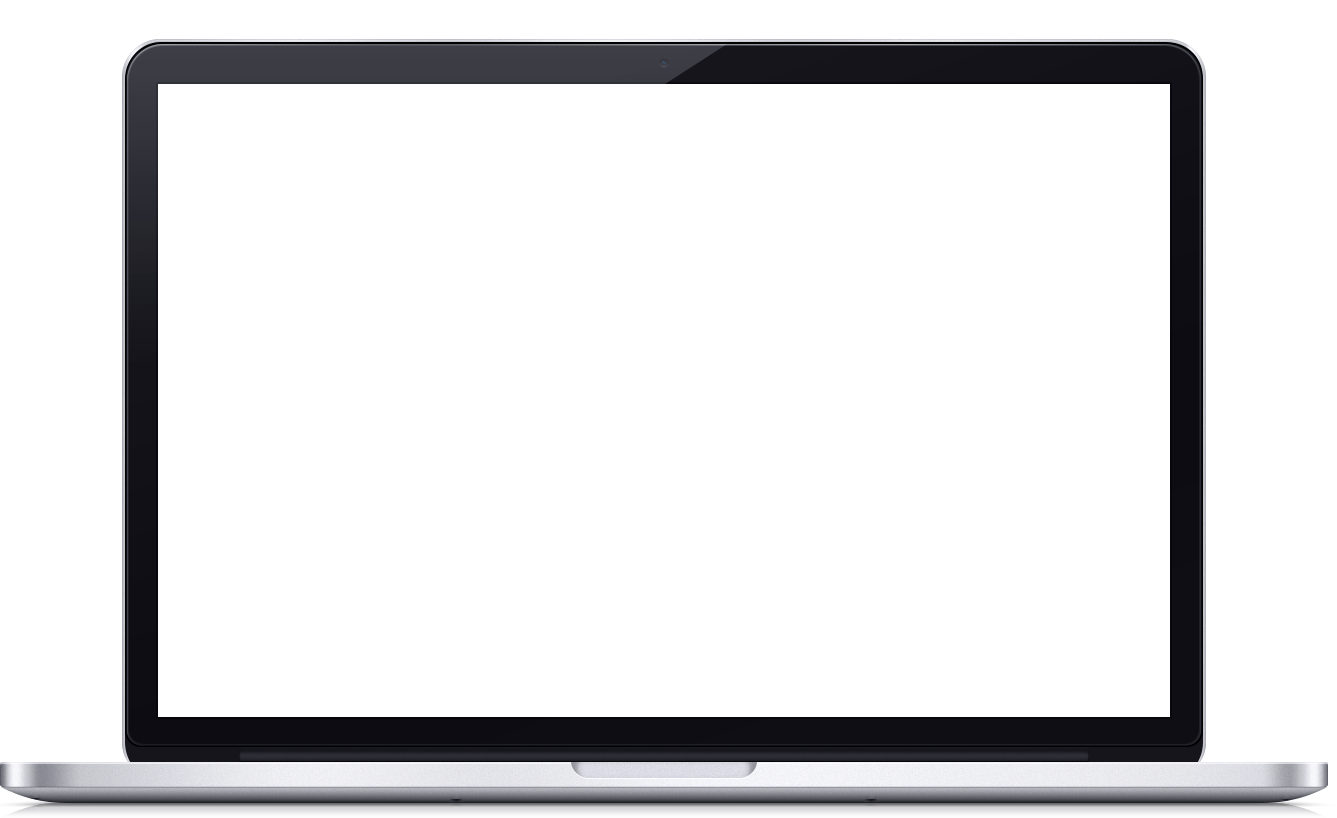 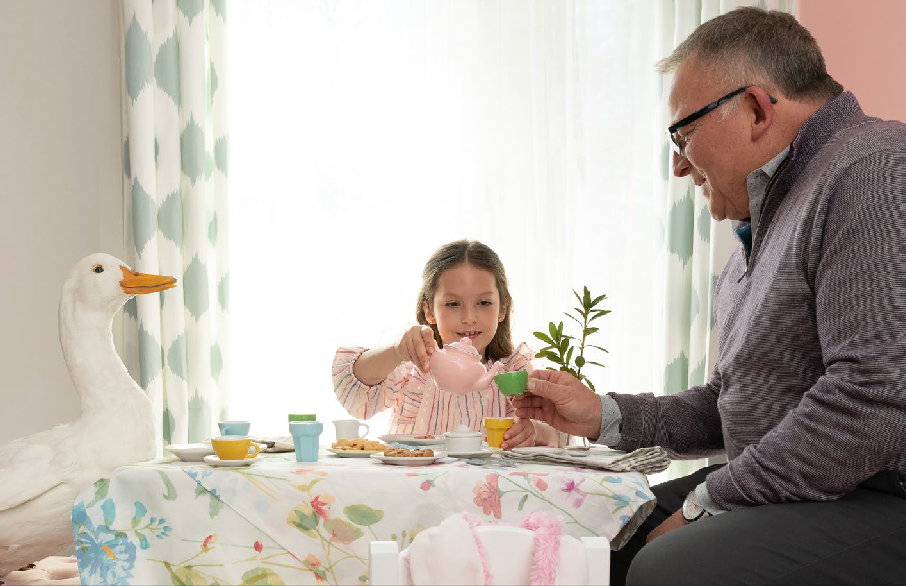 Z2200762
Medicare Supplement insurance helps you manage your health care expenses
Know your options

Although private insurance companies provide Medicare Supplement coverage, Medicare Supplement insurance plans are strictly regulated by both federal and state government.

It’s important to make an informed decision about what’s right for you. Before you apply for a plan, get to know what the coverage includes.
Then choose a Medicare Supplement plan that best fits your needs.
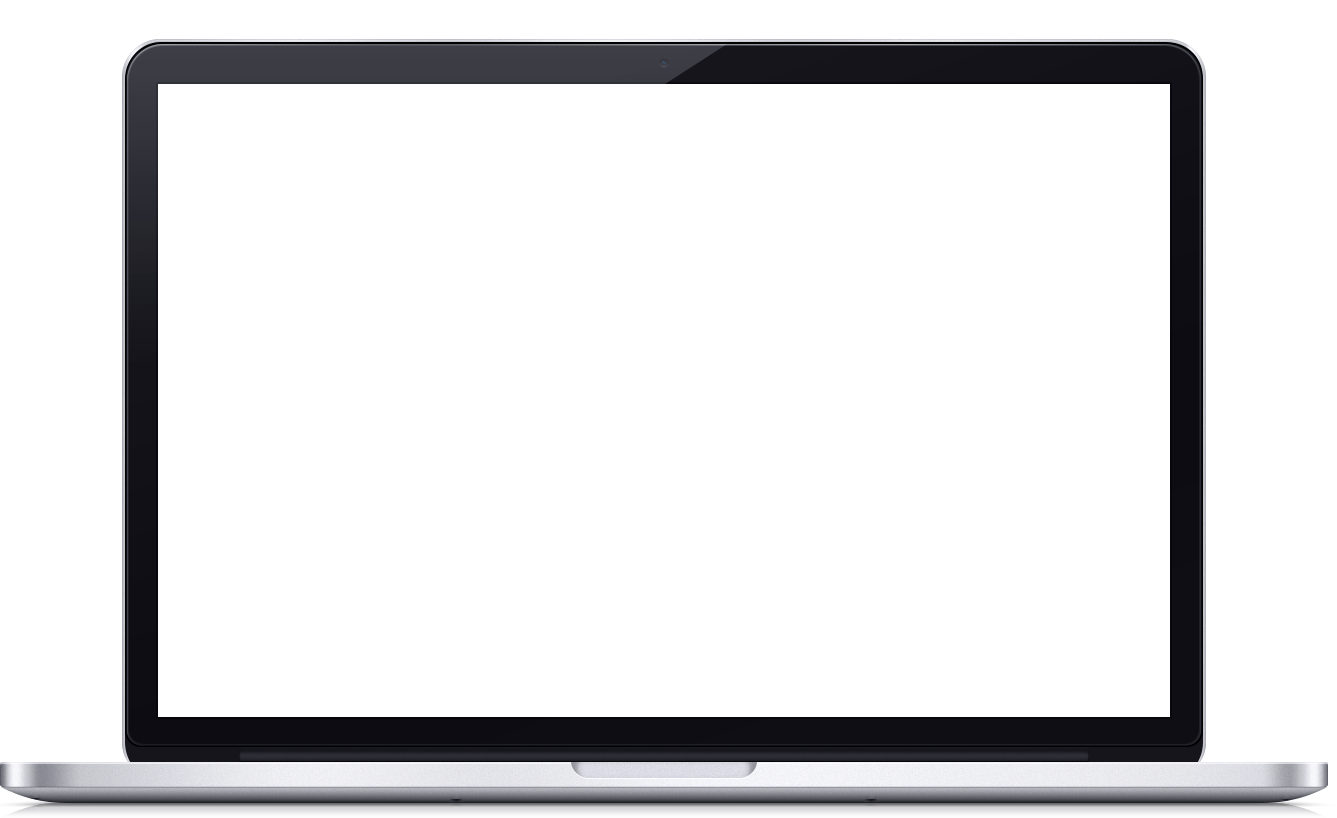 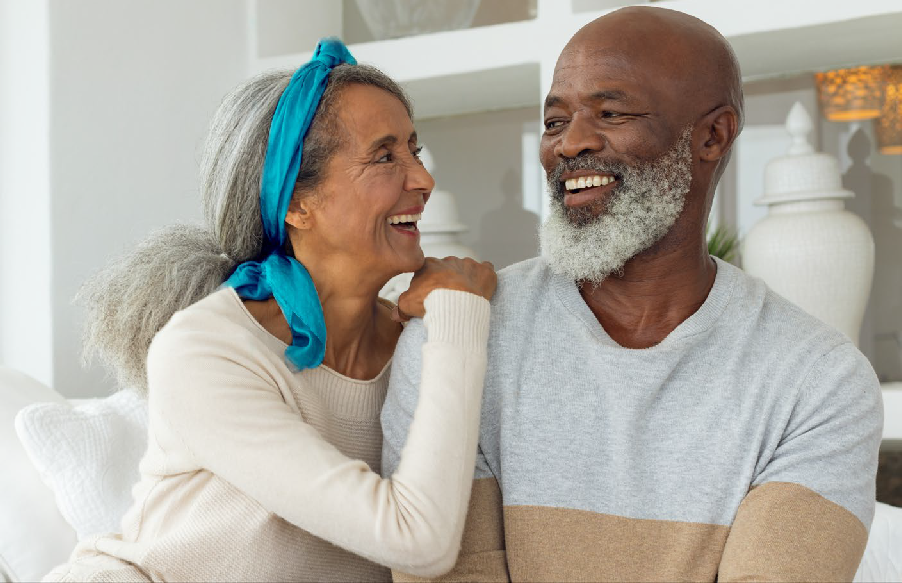 Z2200762
Medicare Supplement insurance helps you manage your health care expenses
Take care of yourself

A Medicare Supplement plan helps you manage and budget your health care expenses with predictability and stability.

A Medicare Supplement plan helps pay some of the out-of-pocket costs for Medicare-approved services and works with Medicare to provide more coverage to you.
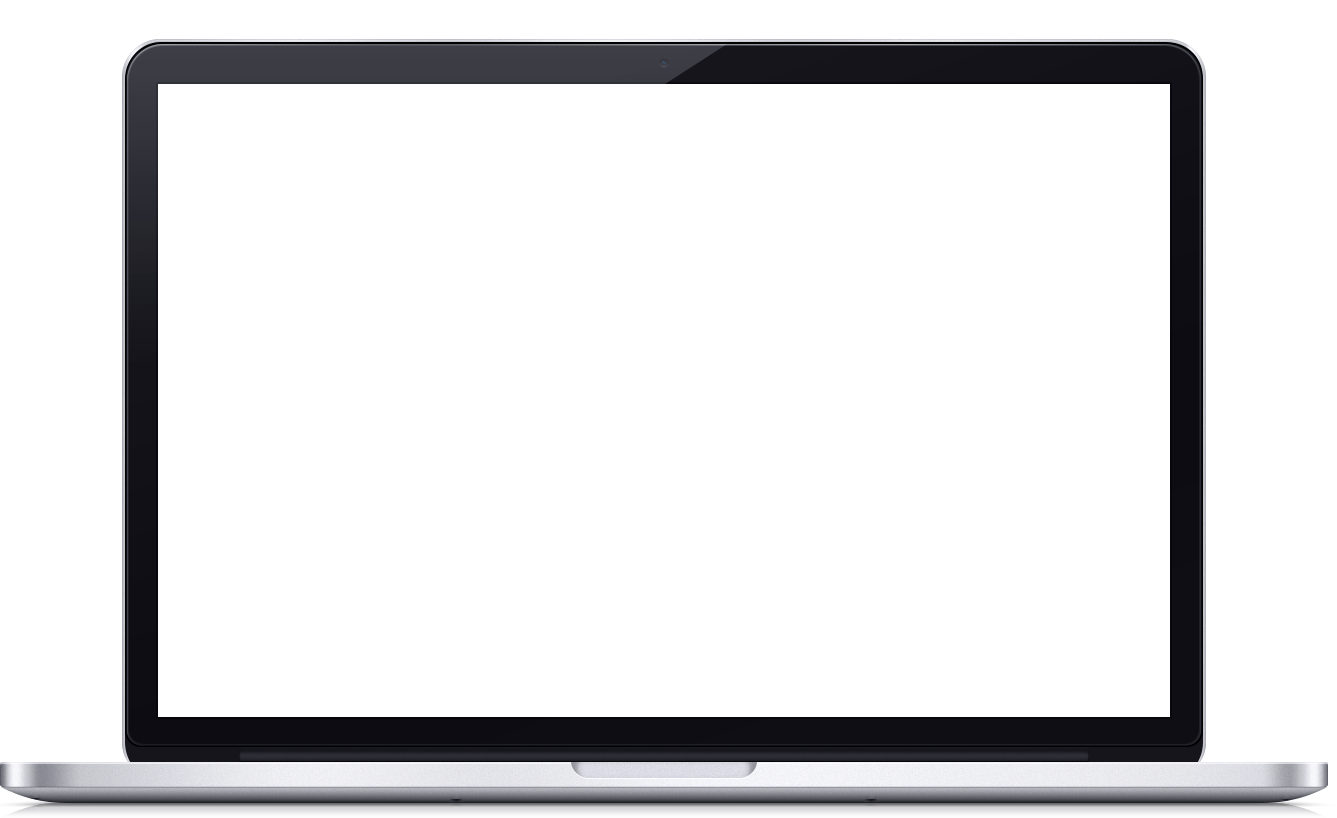 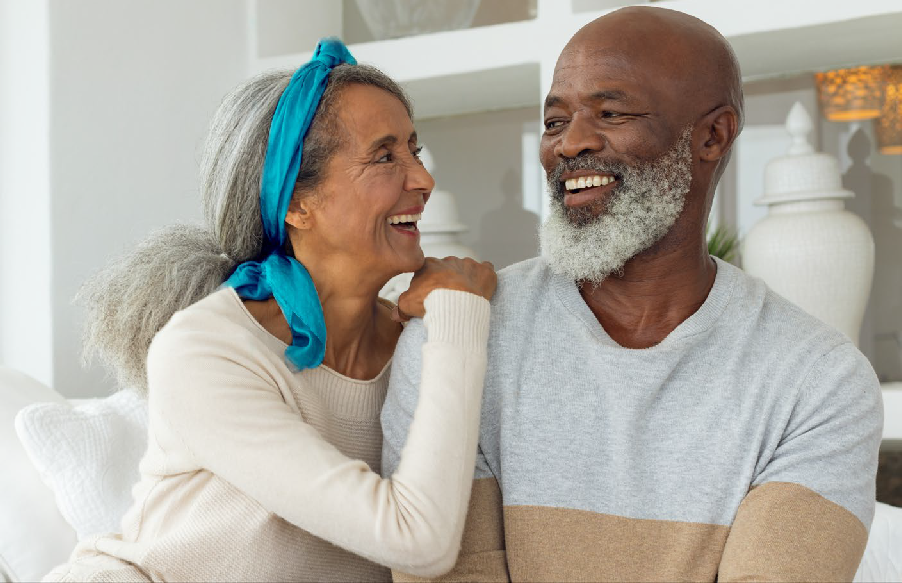 Z2200762
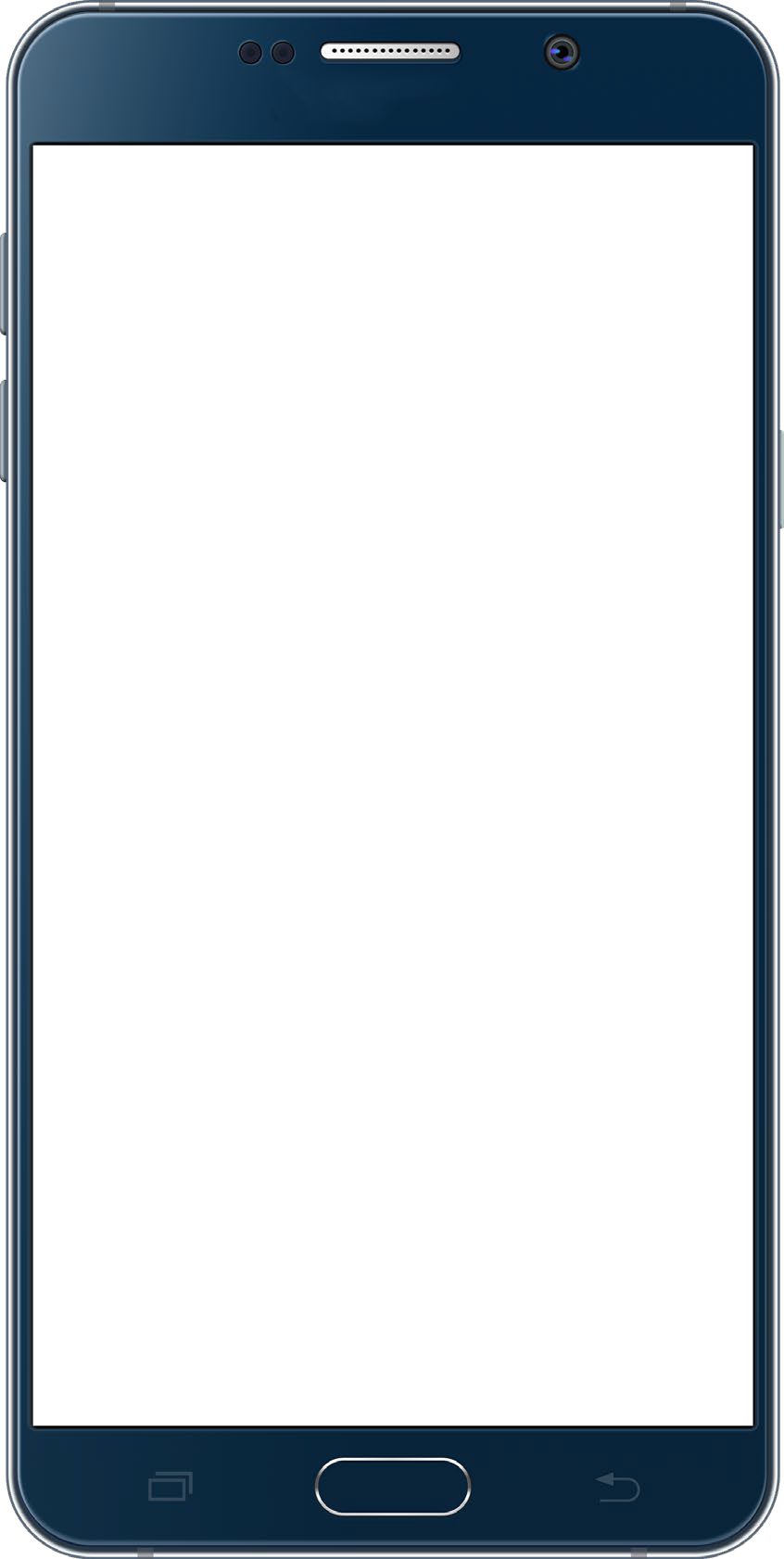 Medicare Supplement insurance helps you manage your health care expenses
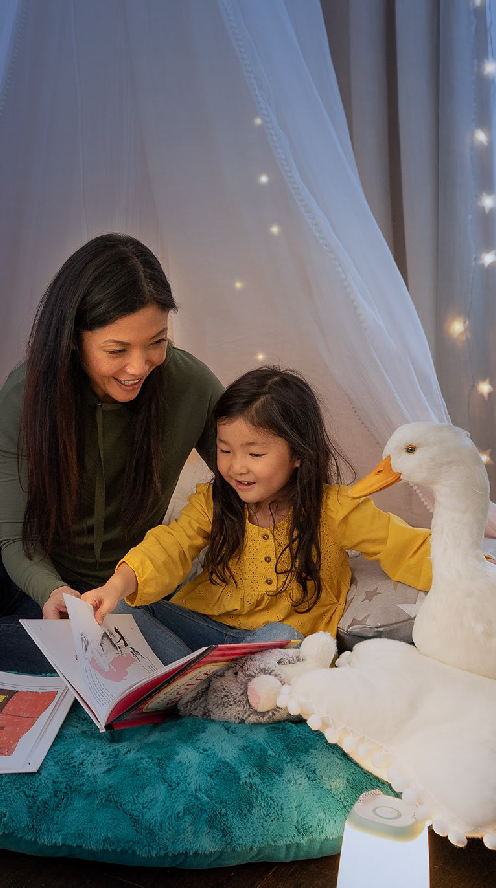 Feel good about your choices.
Our Medicare Supplement plan has no restrictive networks. You can visit the providers of your choice including primary care physicians, specialists, and hospitals that accept Medicare patients.

Most providers are paid automatically so you won’t have to worry about filing a claim.
Z2200762
Choose from these plans
Aflac offers Medicare Supplement plans A, F, G and N with varying amounts of coverage: Plan A
providing basic benefits and Plan F offering more comprehensive coverage.

Premiums also vary according to the amount of coverage provided by each plan. A household premium discount is available for eligible applicants — reference the outline of coverage for details.

See the next slide for benefits that are included in each plan.
Z2200762
Choose from these plans
*Plan F is available for people first eligible for Medicare before 2020 only.

**Plan N requires $20 copayment for office visits; $50 copayment for emergency room visits. Copayments do not count toward the annual Part B deductible.

***Benefit is defined as medically necessary emergency care services beginning during the first 60 days of each trip outside the U.S. Refer to the plan and outline of coverage for details.
Z2200762
Covering your needs
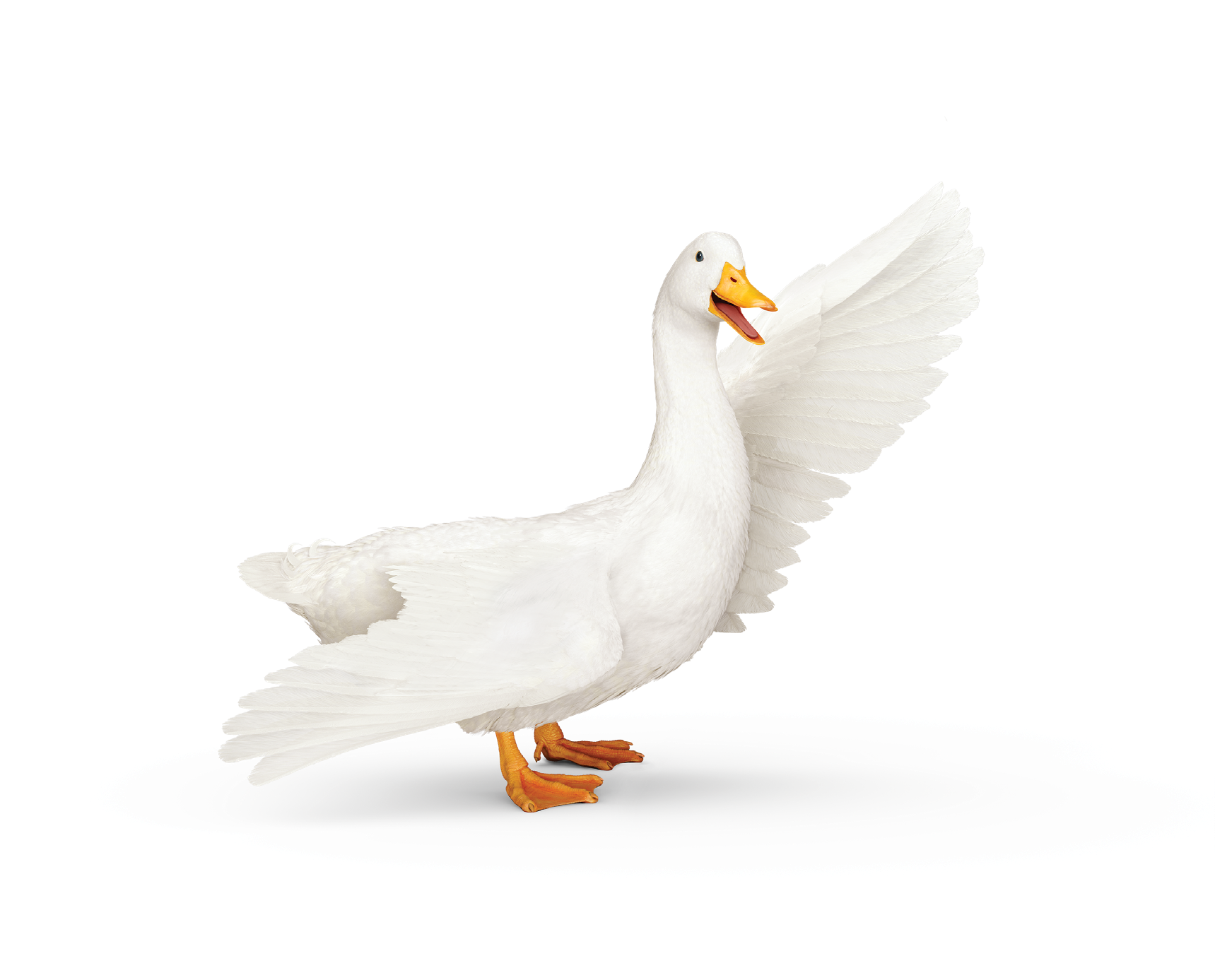 Use this checklist as a starting point to help you decide what you’d like your Medicare Supplement plan to cover.

Basic benefits (including hospice care)
Medicare Part A deductible
Medicare Part B deductible
Medicare Part B coinsurance
Medicare Part B excess charges
Skilled nursing facility coinsurance
Foreign travel emergency
Z2200762
What’s great about the plans
Aflac’s Medicare Supplement plans offer features and convenience to you.
Go directly to your doctors
Benefits stay the same
No pre-certification or pre-authorization is needed for care. You may visit any provider that accepts Medicare. A physician referral may be required for specialist, diagnostic, laboratory, or other facility care.
You always know what your benefits are with these standardized plans — plan benefits remain the same year after year.
Z2200762
What’s great about the plans
Aflac’s Medicare Supplement plans offer features and convenience to you.
Portable coverage
12-month rate guarantee
You are not restricted to the use of a network of health care providers. If you move or travel, your coverage goes with you.
No rate increases for the first 12 months, as long as the premiums are paid.
Z2200762
What’s great about the plans
Aflac’s Medicare Supplement plans offer features and convenience to you.
30-day free look
Guaranteed renewable
Return any policy for any reason within 30 days after receipt for a full refund of all premiums paid.
No worries of reduced benefits or canceled coverage for the life of the policy, as long as the premiums are paid.
On each anniversary of your effective date, premiums will increase due to the increase in your age. The renewal premium for the policy will be the renewal premium then in effect for your attained age. The premium may also change for other reasons. Any change in premium will apply to all covered persons in your same class based on the issue
state of your policy.
Z2200762
Common terms and definitions
Benefit period: Starts the day you are admitted to a hospital or skilled nursing facility as an inpatient and ends when you have not received hospital or skilled nursing facility care for 60 consecutive days.

Coinsurance: The portion of charges covered but not reimbursed by Medicare, excluding the Medicare deductibles, for which you are responsible.

Copay: A fixed fee amount that subscribers to a medical plan must pay when using specific services covered by an insurance plan.

Deductible: Amount that you must pay for Medicare- approved expenses before Medicare begins to pay.

Emergency care: Immediate medical care needed because of an injury or an illness of sudden and unexpected onset.

Excess charges: The difference between what a health care provider is permitted to charge and the Medicare- approved amount.

Hospice care: A program of care and support for someone who is terminally ill. This helps them live out the time they have remaining to the fullest extent possible.
Z2200762
Common terms and definitions
Hospital: A legally operated hospital. Hospital does not include a nursing home, convalescent home or extended care facility.

Loss: The incurring of Medicare eligible expenses while the policy is in force.

Medically necessary: the service or supply that is recognized by Medicare as necessary to diagnose or treat an injury or sickness and must: (1) be prescribed by a physician; (2) be consistent with the diagnosis and treatment of such  injury or sickness; (3) be in accordance with the generally accepted standards of medical practice; and (4) not be solely for the convenience of the insured or the physician.

Medicare-approved amount: In original Medicare, the amount that a physician who accepts assignment can be paid, including what Medicare pays and any other deductibles, coinsurance or copayments.

Medicare eligible expenses: Health care expenses of the kinds covered by Medicare Parts A and B, to the extent recognized as reasonable and medically necessary by Medicare.

Premium: The periodic payment to Medicare, an insurance company or a health care plan for coverage.
Z2200762
Exclusions
We will not pay for:

Loss incurred while your policy is not in force, except as provided in the Extension of Benefits section of your policy;
Hospital or skilled nursing facility confinement incurred during a Medicare Part A benefit period that begins while the policy is not in force;
That portion of any loss incurred which is paid for by Medicare;
Services for non-Medicare eligible expenses, including, but not limited to, routine exams, take-home drugs and eye refractions;
Services for which a charge is not normally made in the absence of insurance;
Loss that is payable under any other Medicare supplement insurance policy or certificate; or
Loss that is payable under any other insurance which paid benefits for the same loss on an expense incurred basis.
Z2200762
About Aflac
Aflac is a Fortune 500 company, helping provide financial protection to more than 50 million people worldwide. Our customers choose Aflac because of our commitment to providing them with the confidence that comes from knowing they have assistance in being prepared for whatever life may bring.

Aflac’s Medicare Supplement insurance policy is just another way we can be there for you when you need us most.
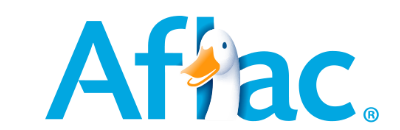 Z2200762
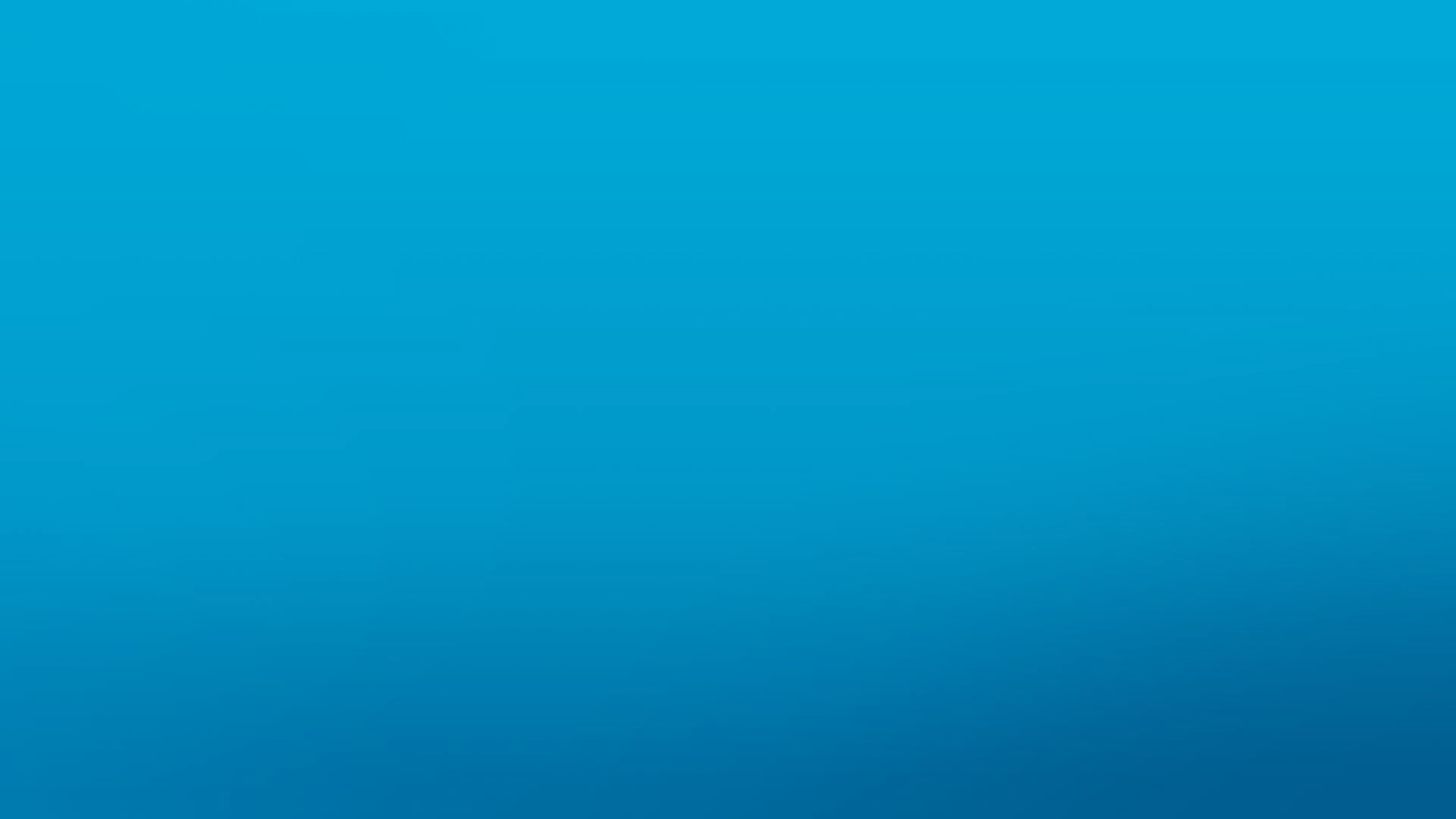 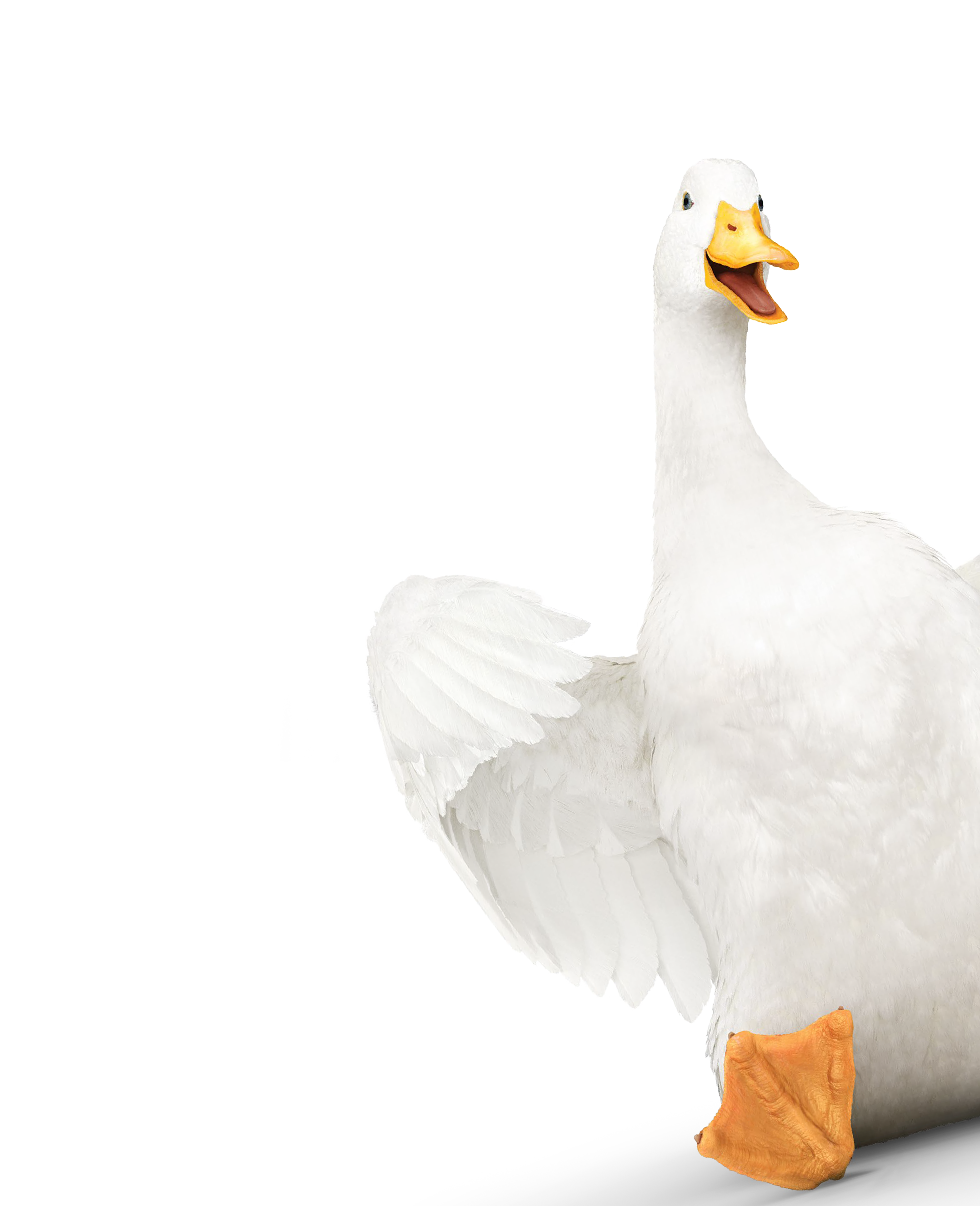 Summary of coverage
(To be completed by insurance agent/producer at the time of application)
Presented to: 	  Agent name: 	  Agent phone: 	  Plan name: 	 Total premium: 		 Draft date:
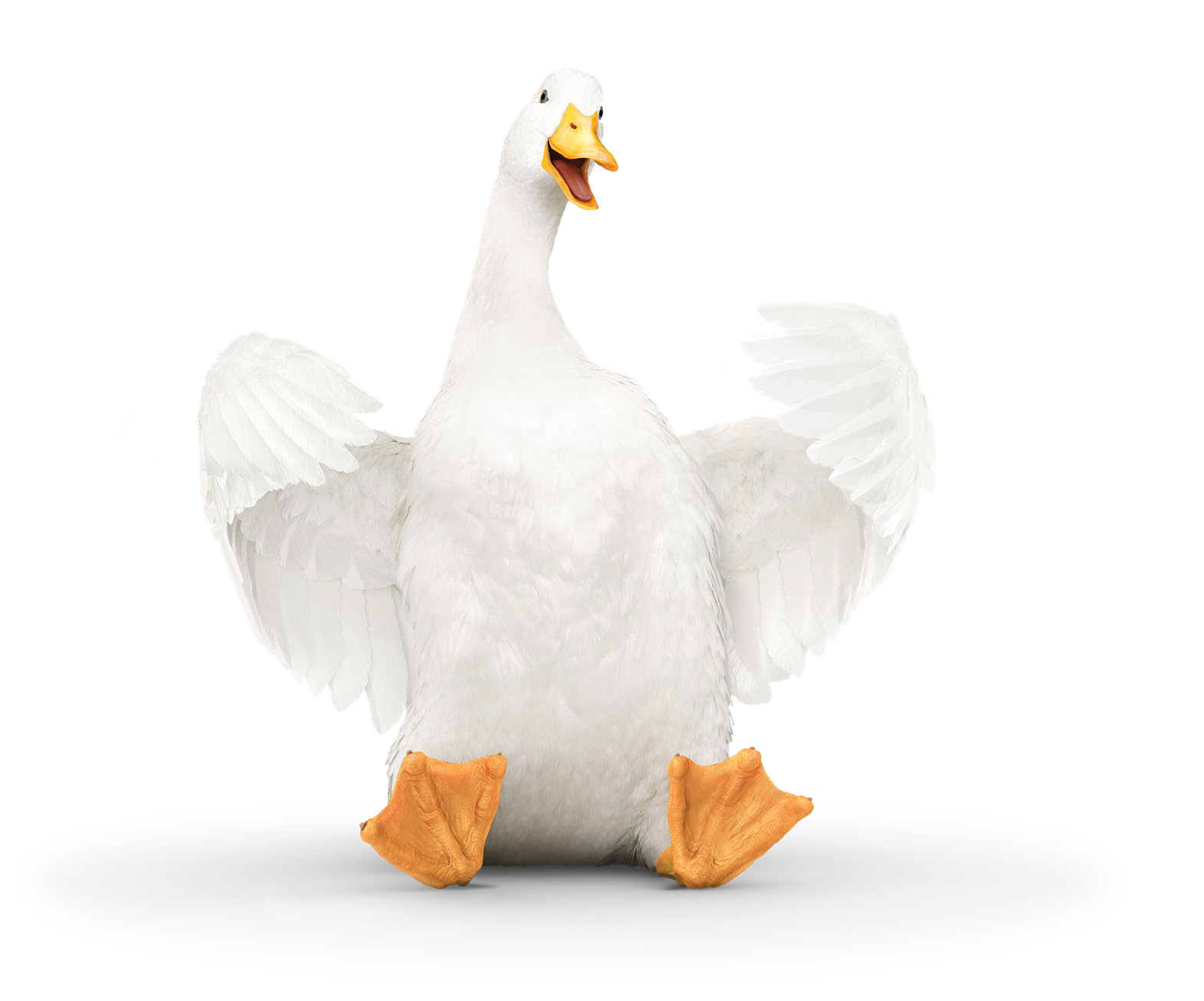 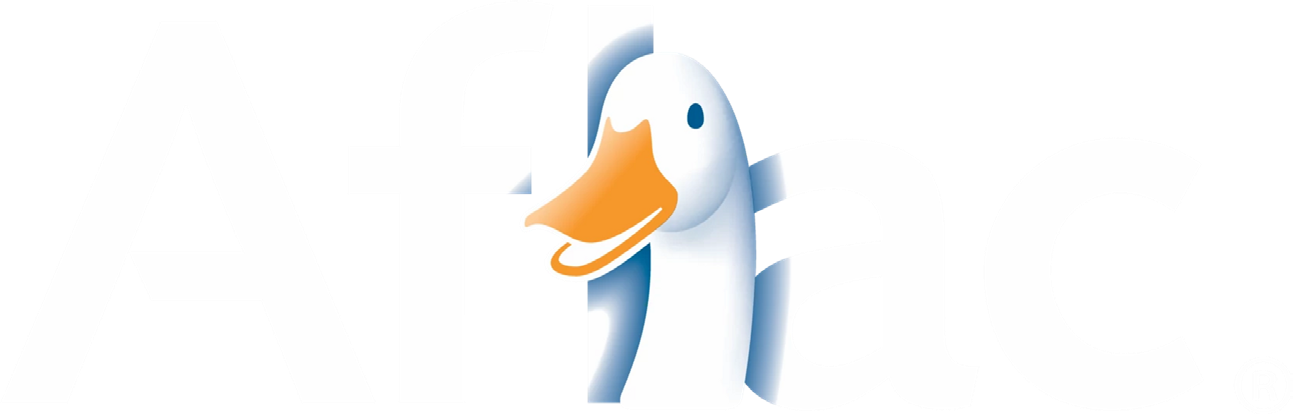 Coverage is underwritten by Tier One Insurance Company, a subsidiary of Aflac Incorporated.


Administrative Office: 1021 Reams Fleming Blvd, Franklin, TN, 37064 Telephone Number: 833-504-0336
Not connected with or endorsed by the U.S. government, or the federal Medicare program.
© 2022 Tier One Insurance Company
[	]
Z2200762
Disclaimer
This is a brief product overview for individual Medicare Supplement insurance policy series AFLMS. Some plans may be available to qualified consumers under age 65. Plans not available in all states. Benefits/premium rates will vary based on coverage selected. For complete details of benefits, definitions, and exclusions, please carefully read the outline of coverage and policy forms, and refer to the “Guide to Health Insurance for People with Medicare.” Aflac Medicare supplement insurance is not connected with or endorsed by the U.S. government or the federal Medicare program. All benefits payable under the policy are based upon Medicare- eligible expenses (as applicable). This is a solicitation of insurance. Contact may be made by an insurance agent or company.

Aflac Medicare Supplement insurance coverage is underwritten by Tier One Insurance Company, a subsidiary of Aflac Incorporated, and is administered by Aetna Life Insurance Company.
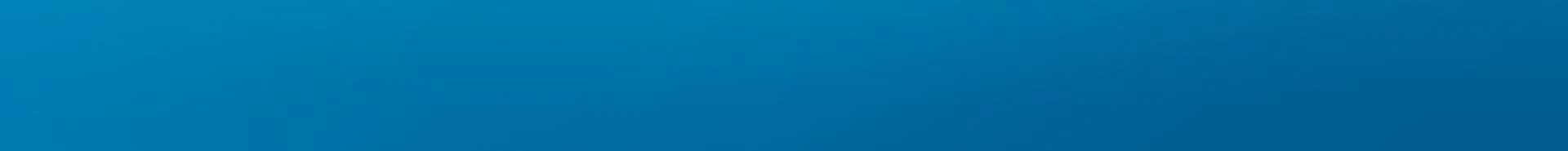 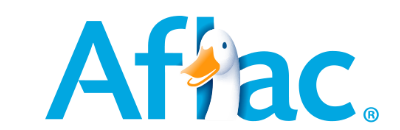 Aflac | Tier One | WWHQ | 1932 Wynnton Road | Columbus, GA 31999
Z2200762
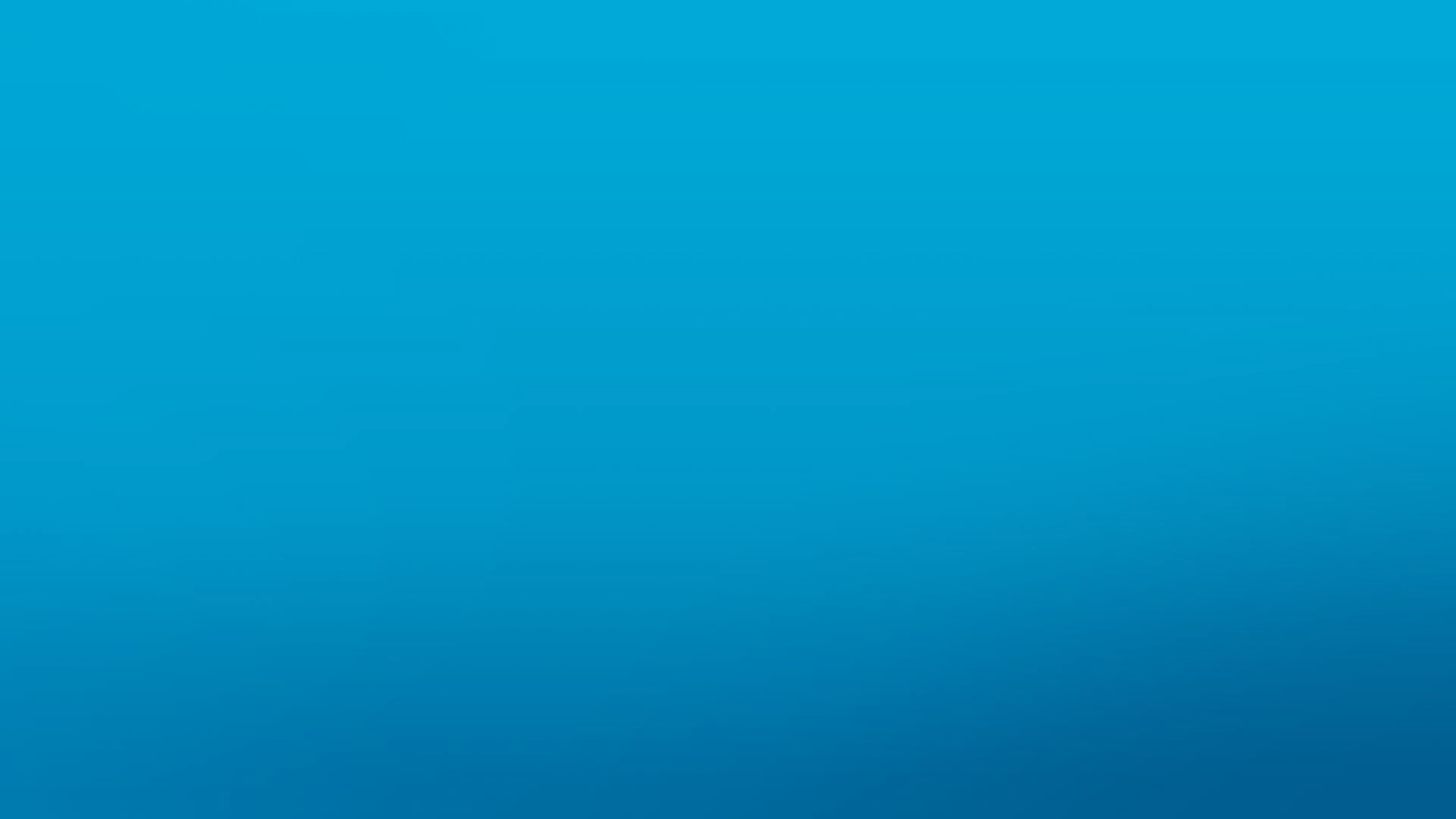 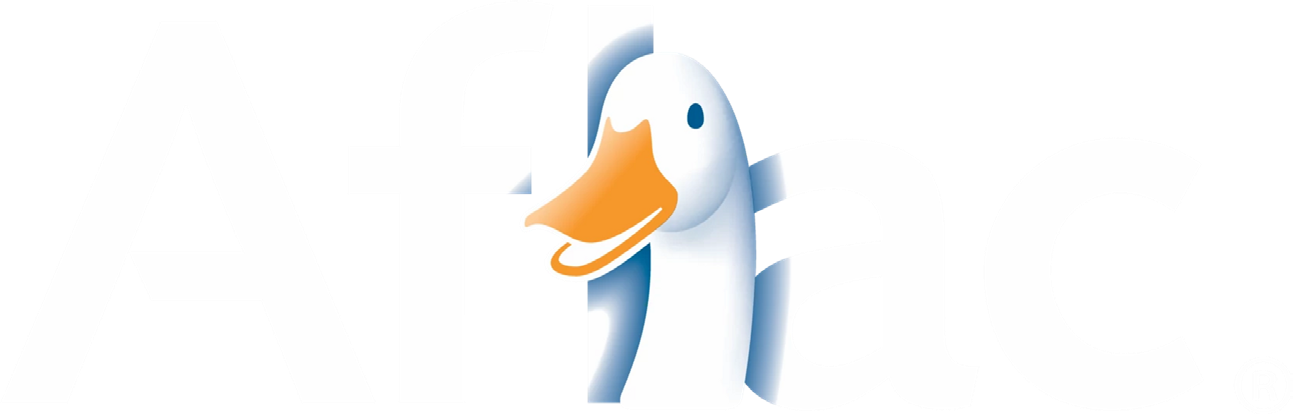 Thank you
[	]
Z2200762